10
Rising water
Nikola Illášová
10. Rising water
Fill a saucer up with water and place a candle vertically in the middle of the saucer.
The candle is lit and then covered by a transparent beaker.
Investigate and explain the further phenomenon.
2
What does it look like?
3
Simple mechanism
Air is heated
it expands
And is pushed outside the beaker
Candle dies out 
Air is cooled down
and contracts
WATER RISES
4
Important questions to answer
How do p, V, T change?

How does the amount of gas change?
Combustion of oxygen

Where does heat from the candle go?
Heating of the air, losses
5
1. Ideal gas law quantities
Pressure     Temperature     Volume
Pressure inside the beaker
Changes of water level (hydrostatic pressure)compensate gas pressure changes
Pressure does not change significantly
 Isobaric process, Gay-Lussac law
7
Pressure measured – changes negligibly
Pressure inside [kPa]
Candle extinction, water rises
Beaker is putover the burning candle
Maximal change < 0.4kPa
Time [s]
8
1. Ideal gas law quantities
Pressure     Temperature     Volume
Temperature inside the beaker
Complex temperature profile

Observations:
Hot column over the candle
Hot air accumulates at the top
The rest – slightly warmer than environment
10
Temperature measurements
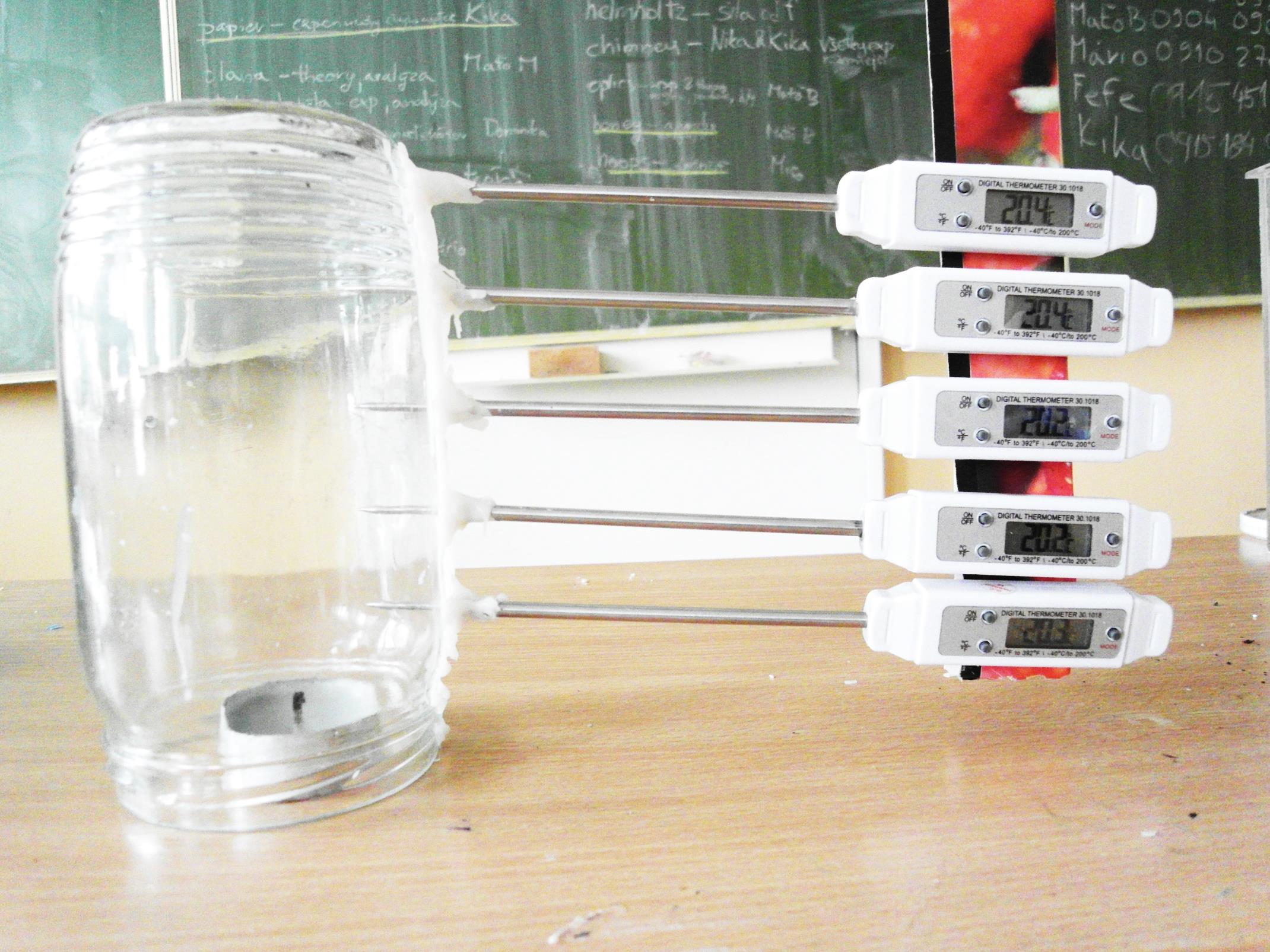 5 Different heights
2cm from the wall + over the flame
11
Temperatures – 2cm from the wall
12
Temperatures – over the flame
Metal thermometer
– non-negligible heat capacity
Cools down slower than the air
Height:
13
1. Ideal gas law quantities
Pressure     Temperature     Volume
Water volume inside the beaker
Water volume [l]
Time [s]
15
Volume of water rise
Isobaric process – Gay-Lussac law:

Before the candle extinction:
After the water rise:

Resulting volume:
16
Volume of water rise
Maximal average temperature measured: 55°C

Experiment:
Based on maximal temperature:
Difference due to unknown exact temperature profile
17
2. Number of molecules
How much oxygen actually burns?
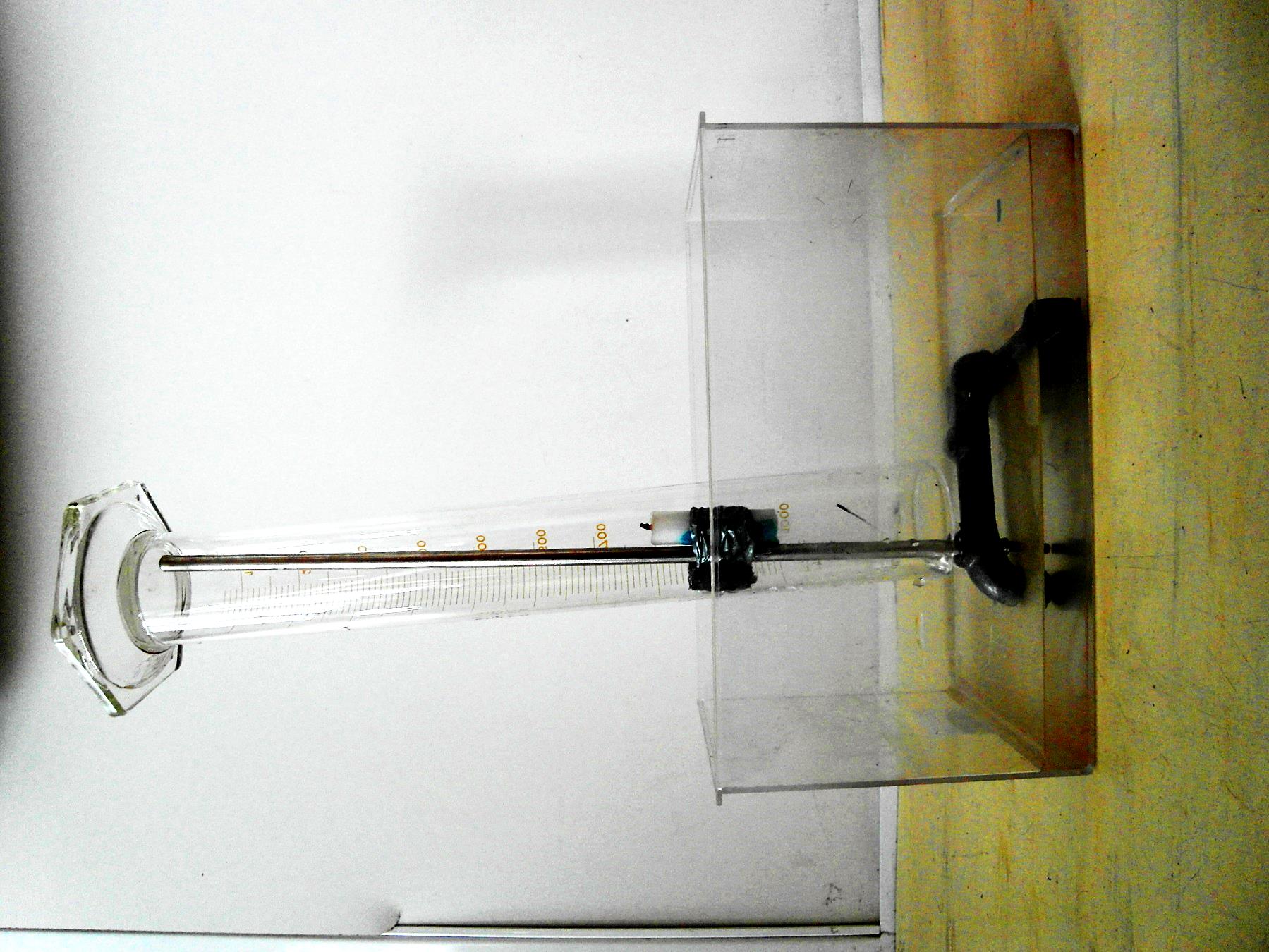 Measuring cylinder, changing height of the candle
Changing volume of air above the candle
19
Time of burning vs. volume of air
Time of burning [s]
Oxygen below the candle does not burn
Volume of air above the candle [litres]
20
Burned oxygen depending on time
Heat of combustion of paraffin		H = 46MJ/kg
Power of the candle			P = 30W
Ratio of paraffin and O2 burned	1/38 molecules
What fraction of the oxygen burns?
21
Time of burning vs. volume of air
Fraction of O2 in air			21%
Fraction of O2 burned			k
22
Time of burning vs. volume of air
Time of burning [s]
About 30% of available oxygen is burned
Volume of air above the candle [litres]
23
Molar number change
Approximately 30% of oxygen burns
(oxygen comprises about 21% of air)

Increase of molar amount ≈ 2%
Change of molar amount is negligible
24
Experimental proof – no molar change
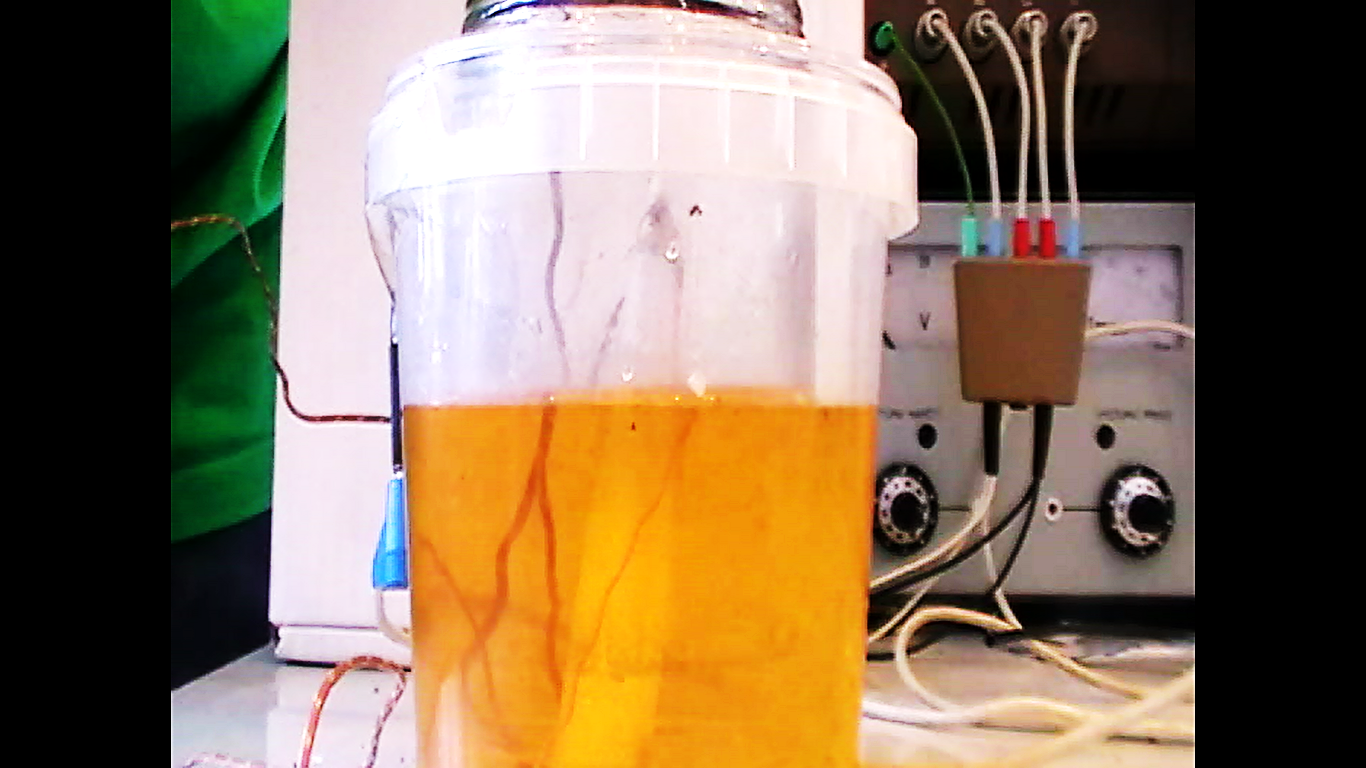 Electric wires
Match
Candle
25
Experimental proof – no molar change
No gas could leave the beaker

 no change of final water level
26
3. Energy Analysis
Heat from the candle
Heats up the air in the beaker
Losses to the material of the beaker


If the candle burns long enough, 
equilibrium is reached
How long does it take?
28
Time to heat up the air
Power of the candle
Volume of the air inside
Specific heat capacity
Change of temperature
Based on water rises during experiments
The candle burns much longer
 Equilibrium is reached
29
Equilibrium state
30
Final volume of water rise
Isobaric process:


Losses to the beaker approximation:
       ...temperature difference		between air inside and beaker
31
[Speaker Notes: Nie je jasne, co ten slide chce povedat.]
Experiment: Different beakers
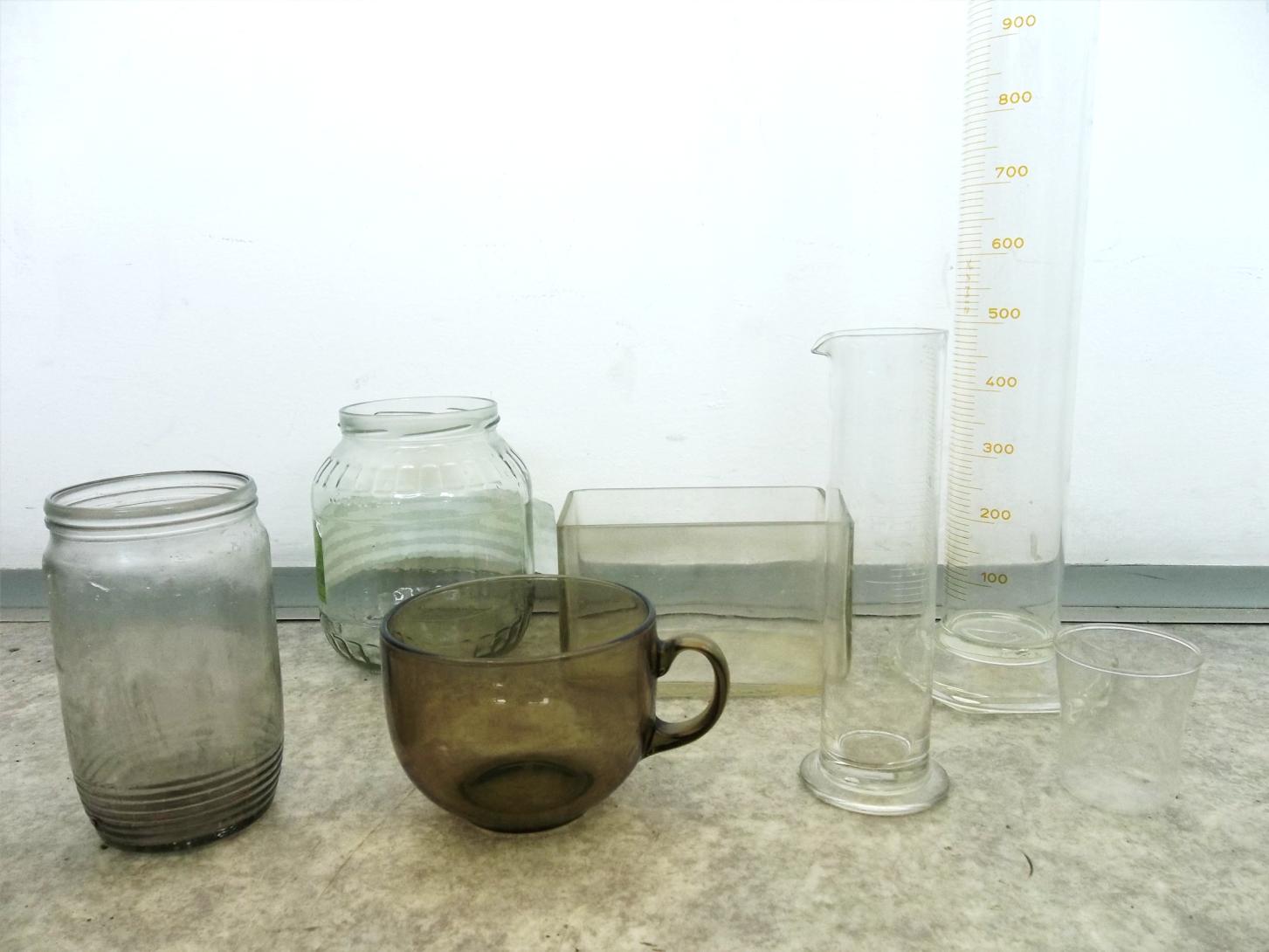 Measuring volume of water rise, fitting
32
Different beakers: k vs. volume
k [W/m2/K]
Small beakers: overheated
Larger beakers – k within reasonable range
Volume of the beaker [l]
33
Experiment: changing power
Using “Pepo,” solid fuel instead of a candle to achieve high powers

Measuring volume of water rise
34
High power
35
[Speaker Notes: Odvodenie stavova rovnica]
Power dependence – glass jar
Volume of water rise [l]
Power [W]
36
Power dependence – glass jar
Volume of water rise [l]
Power [W]
37
Power dependence – plastic bottle
Volume of water rise [l]
Power [W]
38
Power dependence – plastic bottle
Volume of water rise [l]
Power [W]
39
Summary – ideal gas law
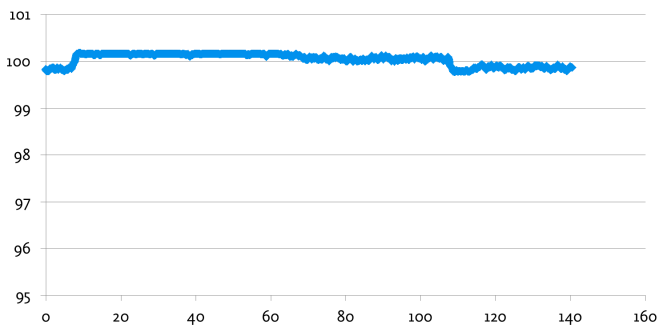 Δp is negligible

Temperature measured



Volume of water rise measured + calculated
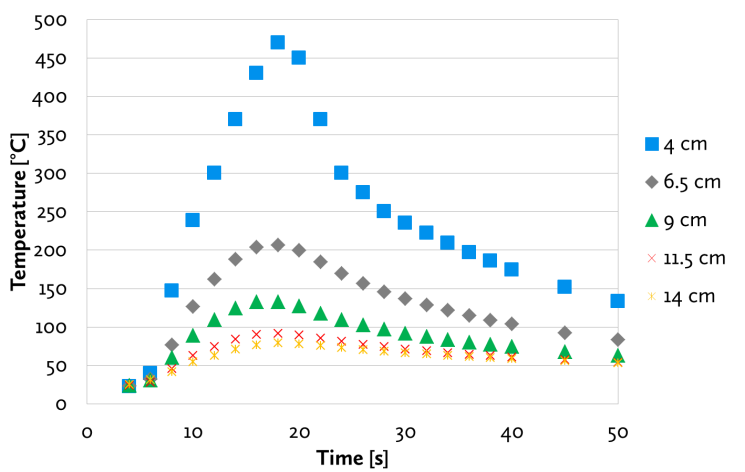 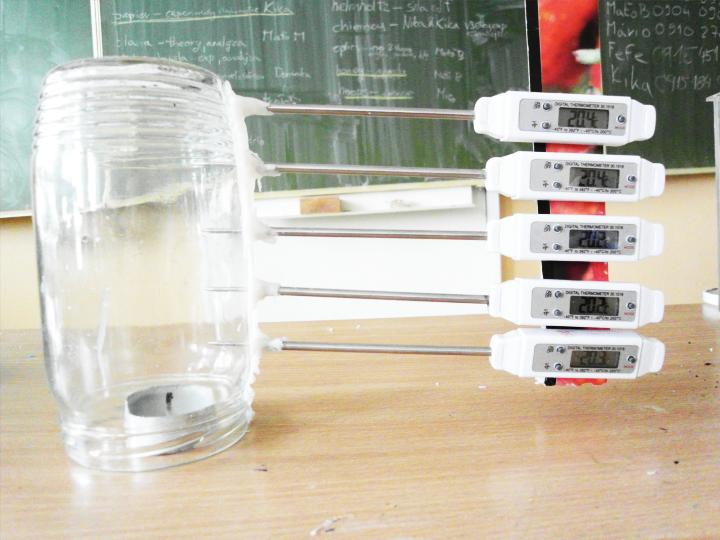 40
Summary – molar number
Height of candle experiment

30% of oxygen above the candleis burned


Molar number does not changesignificantly
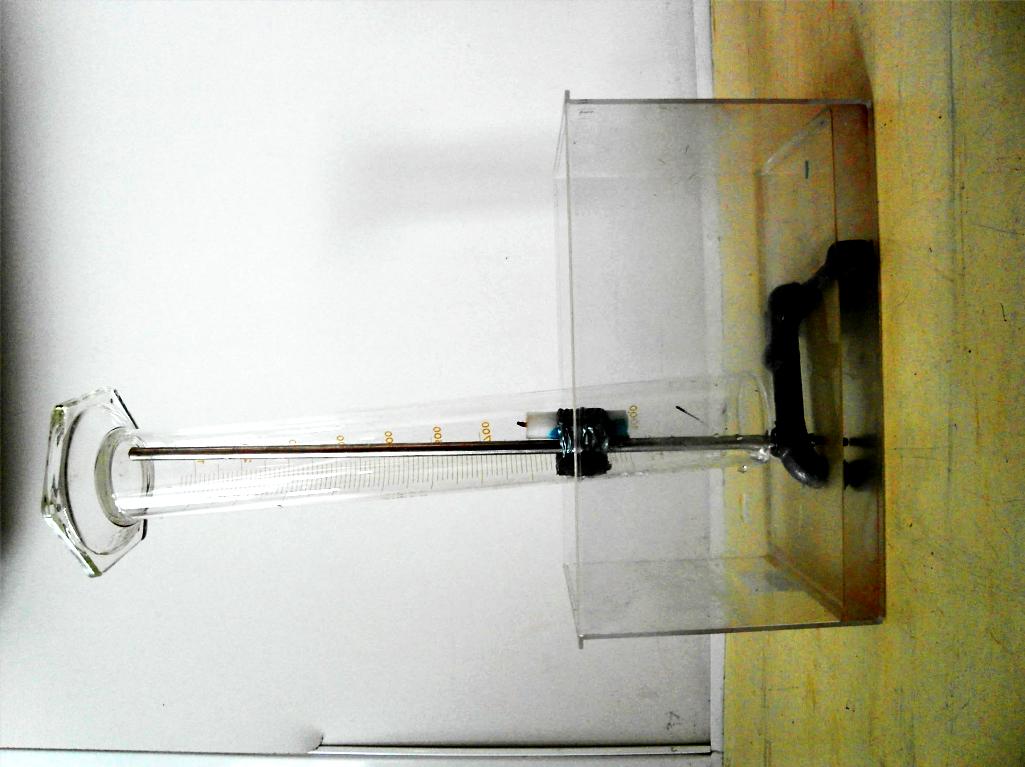 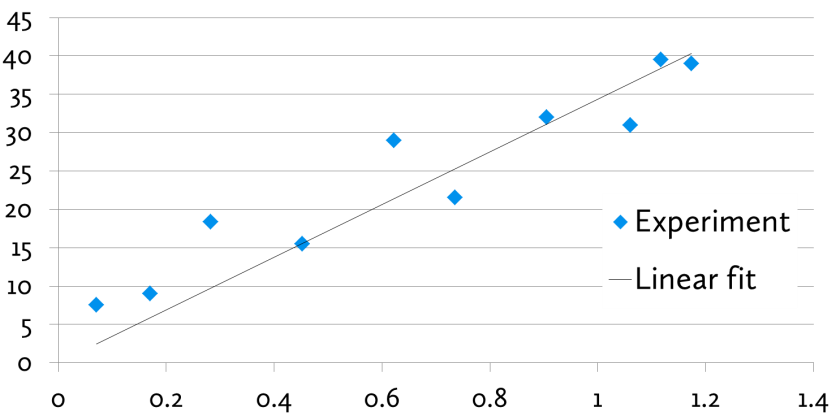 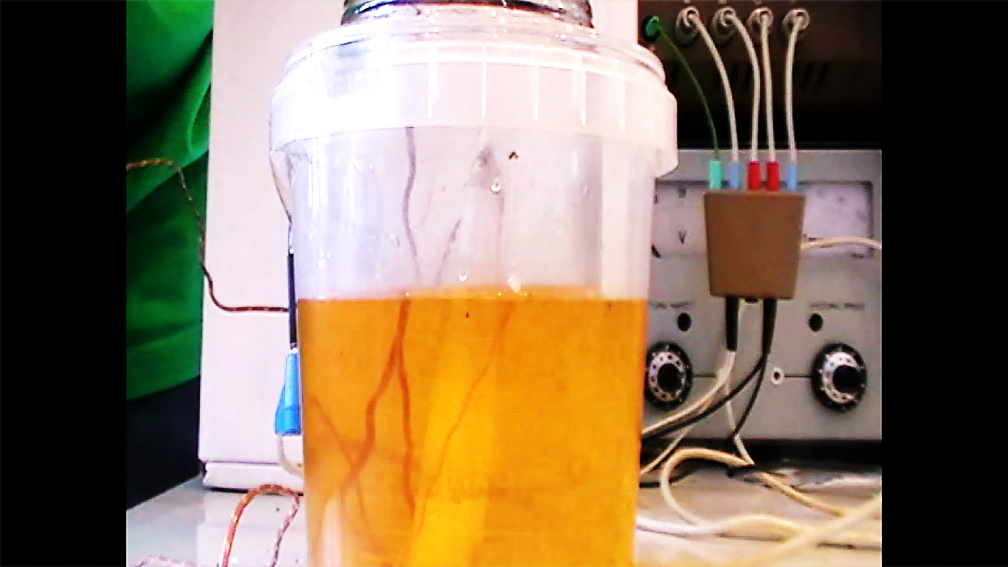 41
Summary – energy analysis
Equilibrium state is quickly achieved


Different beakers

Solid fuel used to enhance power
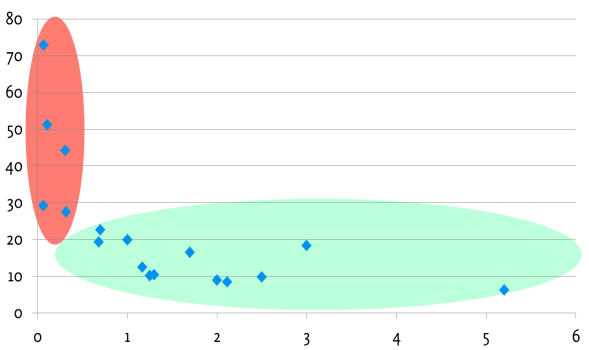 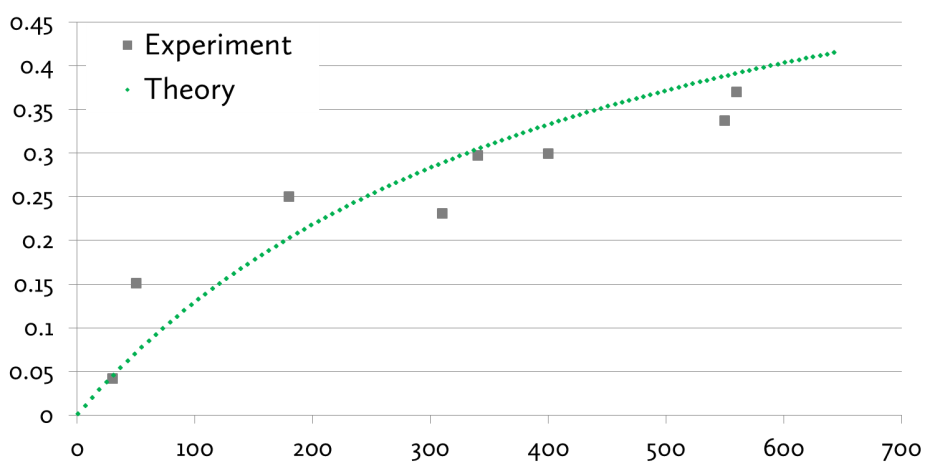 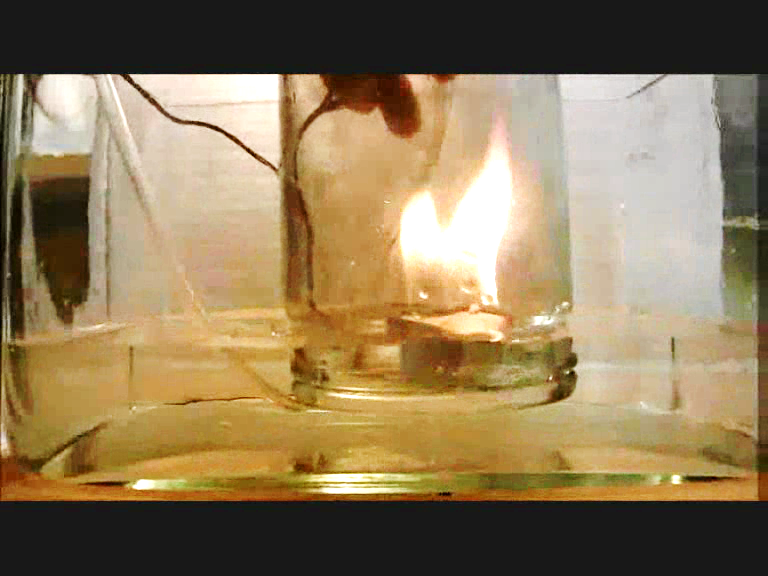 42
43
44
Water rise from y-position of candle
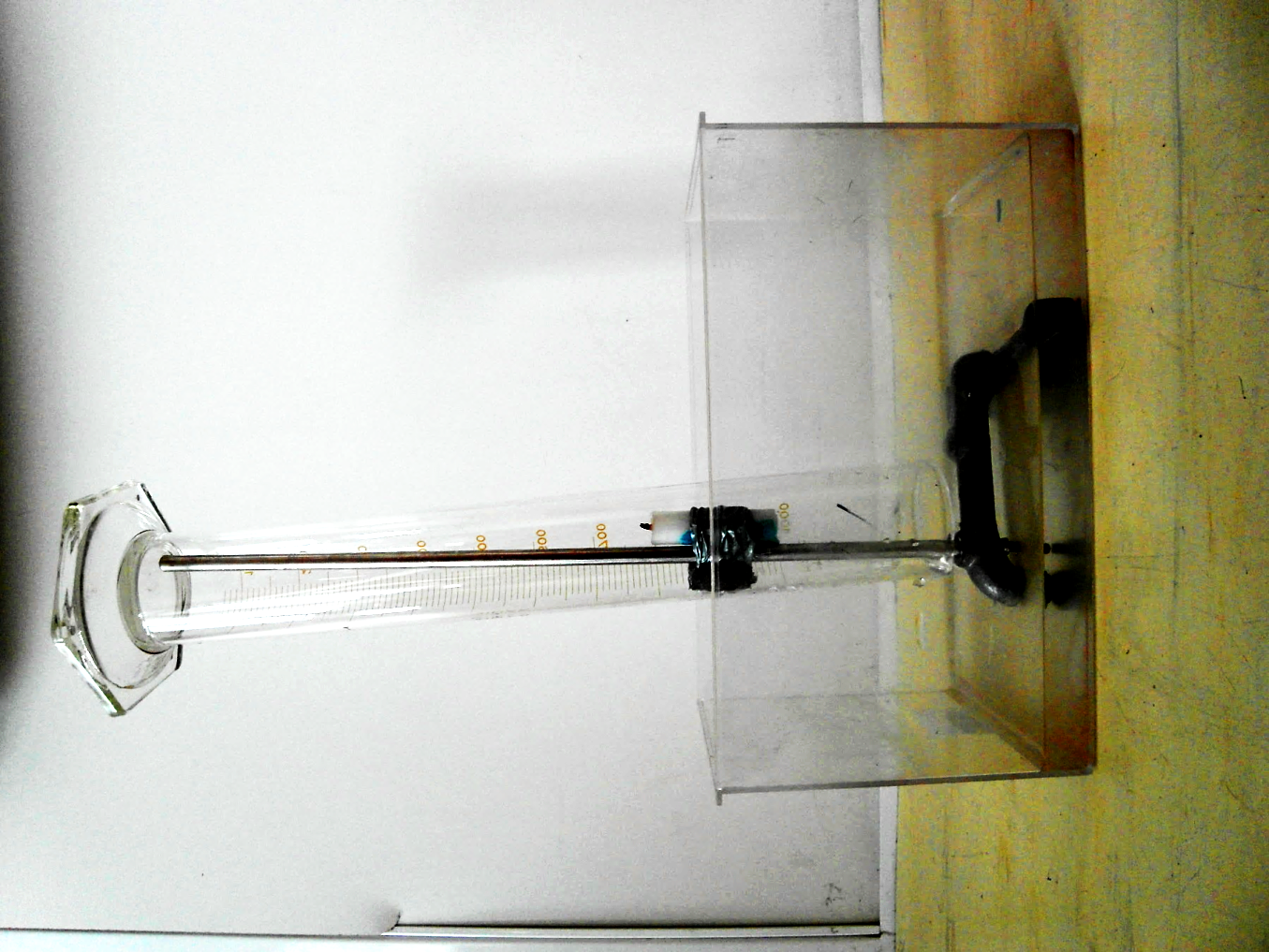 Equilibrium of P losses = P candle is reached
45
Thank you for your attention
Theoretically and experimentally proved:
 Gas pressure & amount changes are negligible
	Temperature changes are crucial

Complex temperature profile measurement
Quantitative predictions of water rise and time of burning from all relevant parameters
Power, beaker volume, position of candle
Experimentally proved
46
Temperature profile
At the top ( 50 °C)
	- everywhere the same

Over the candle ( 300 °C)
	- thin column of hot air

Everywhere else ( 30 °C)
	- only a slight change
47
Largest “beaker” 37 x 37 x 25 cm
2,1 cm water rise
48
Visualization of hot column
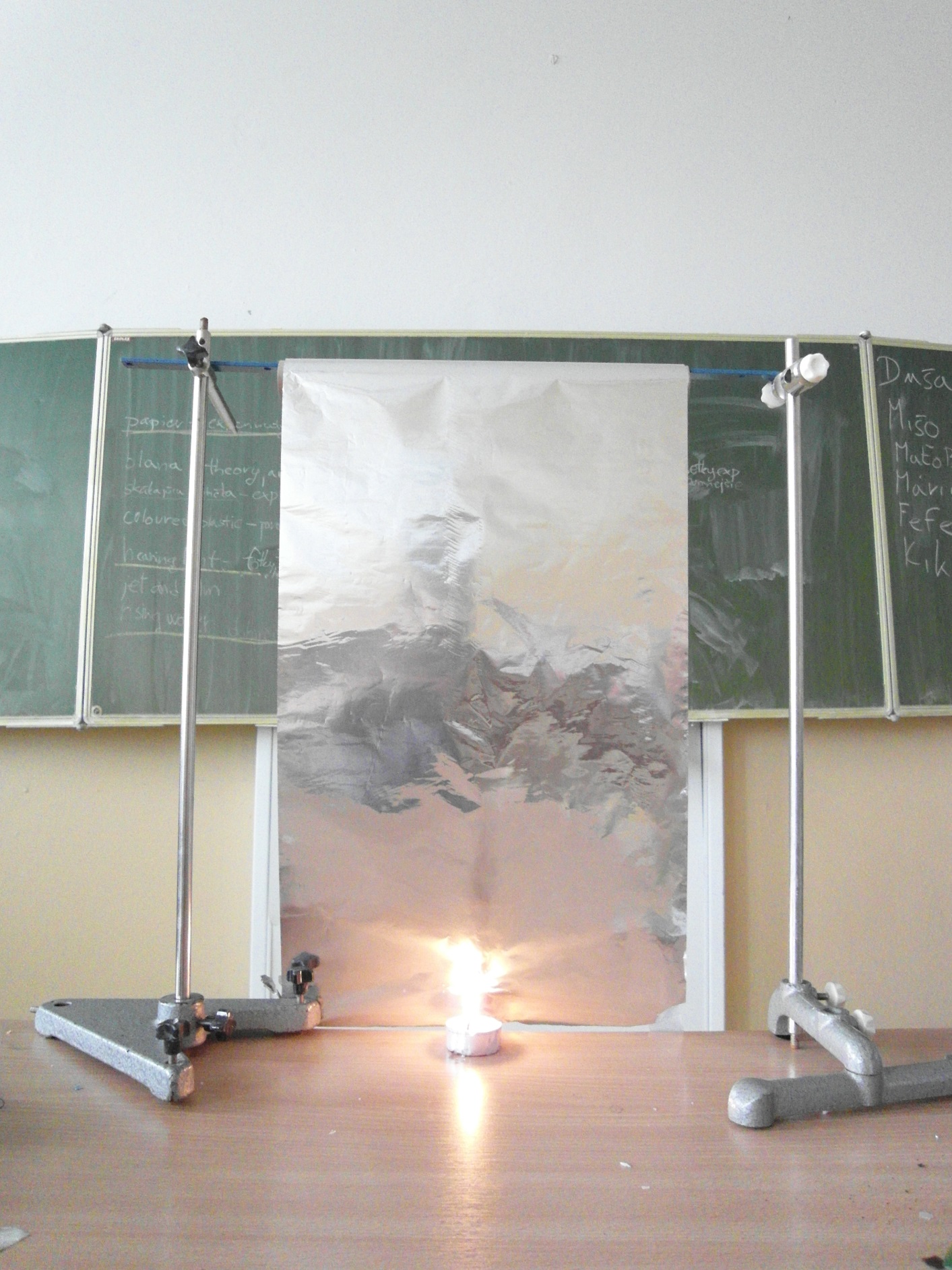 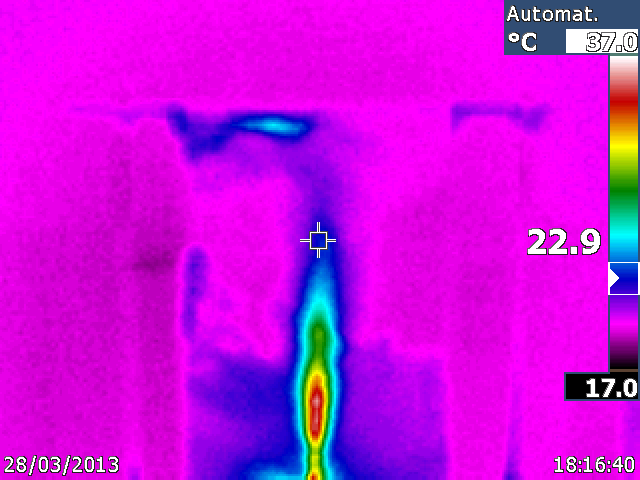 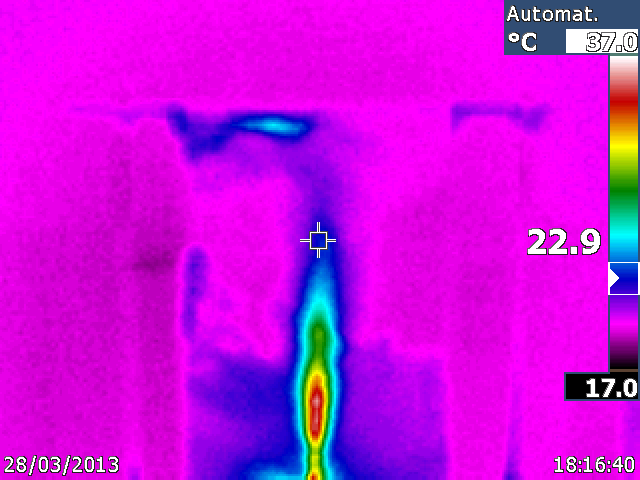 49
Temperature goes constant
50
[Speaker Notes: Priemer?]
Temperature goes constant
Candle off
51
[Speaker Notes: Aka teplota, kde?]
Temperature profile measurement
Max. temperatures measured

Hot air forms very
      thin column

Warm air forms a cone
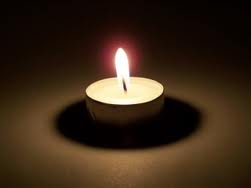 52
[Speaker Notes: Dorobit profil vnutri]